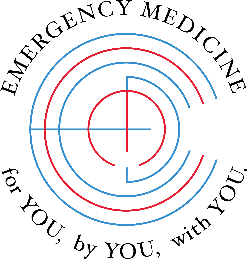 令和4年度　　　救命救急科教室説明会
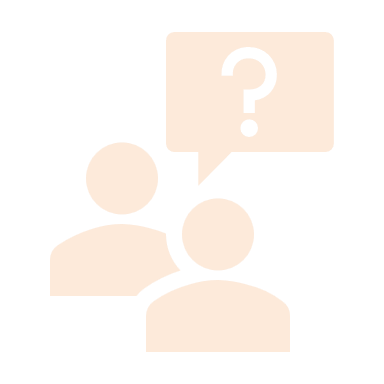 今年度は、ハイブリッド開催（Zoom）させていただきます。
初期臨床研修、新専⾨医制度、留学etc… その疑問にお答えします。
学生、研修医に限らず、救急に興味のある方はどなたでもご参加ください。
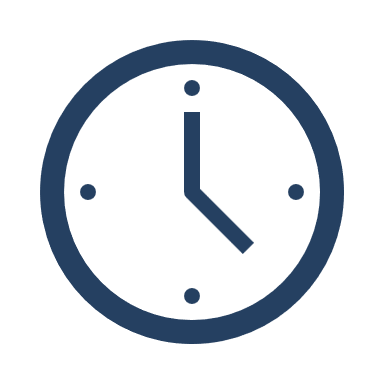 日時：2022年6月8日（水）18：30～
場所：臨床研究棟１階救命救急科医局・Zoom
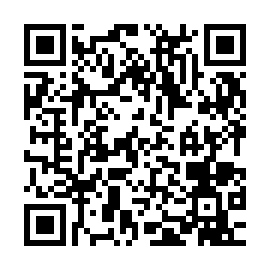 参加方法
下記URLより事前登録をお願いします

https://docs.google.com/forms/d/14vjLt1QPoY7vQig9FZyepw-O6SBOTGB2TbCLSfh2-j4/edit
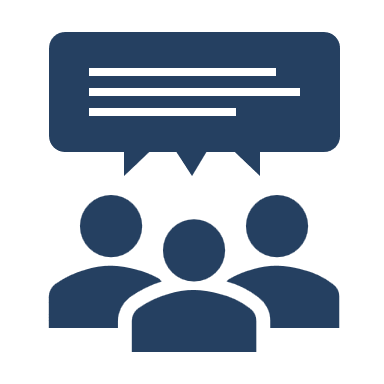 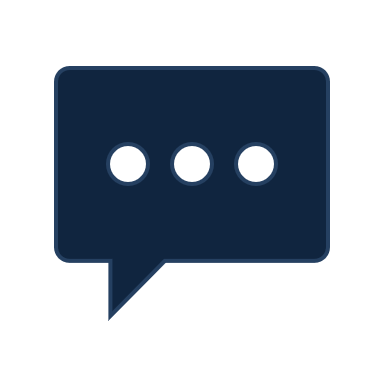 問い合わせ先（担当：小崎・升田）
　 ✉　emergency@okayama-u.ac.jp
　 ☎   086-235-7427　（内線：7427）
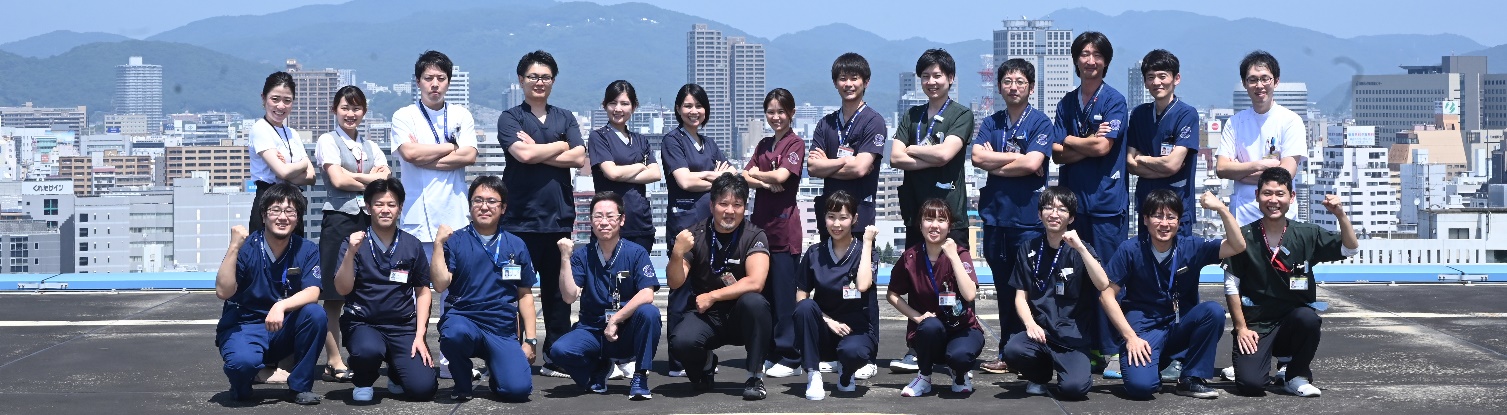